Mathematics, Mathematics Education, and the MAA
Paul Zorn
Saint Olaf College
Past President, MAA
[Speaker Notes: Thanks.
I’m MAA president, but also as a person genuinely interested in calc reform.    Indeed, I’ve written about it.
Graphical, numerical, and symbolic points of view.
Kinda like this picture … a few words more about it later, maybe.]
From MAA’s mission statement:
… to advance the mathematical sciences, especially at the collegiate level, by supporting effective mathematical education at all levels, supporting research and scholarship, providing professional development …
10/5/13
AMS Louisville October 2013
How MAA works “to advance … “ 1
Council on Programs and Students
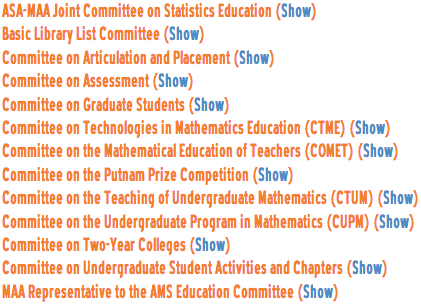 10/5/13
AMS Louisville October 2013
How MAA works “to advance … “ 2
Prizes, awards:   Alder, Dolciani, Haimo, Sliffe, Gung Hu, section teaching awards, … 
Journals:    Monthly, Magazine, CMJ, Math Horizons, …
Meetings:   MathFest, JMM, Sections … 
Professional development:  PREP workshops, minicourses, short courses, …
10/5/13
AMS Louisville October 2013
How MAA works “to advance … “ 3
Book series:   MAA Notes, MAA textbooks, … 
Online resources:    WeBWorK,  Convergence, Digital Classroom Resources, …
SIGMAAS:  RUME,  TAHSM, StatEd, … 
In MAA governance:  Governor-at-Large, High School Teachers;   Governor-at-Large, Teacher Education, …
10/5/13
AMS Louisville October 2013
How MAA works “to advance … “ 4
Encouraging diversity:   SUMMA, SUMMA/NREUP, WAM …
Pass-through grants:  RUMC, Tensor SUMMA, Tensor WAM,  student travel … 
Competitions:   AMC (AMC 8/10/12, AIME, USAMO, IMO),  Putnam, section contests, … 
Other granted programs:   CUPM Curriculum Guide,  INGenIOuS project, …
10/5/13
AMS Louisville October 2013
[Speaker Notes: SUMMA:  strengthening underrepresented minority math achievement
NREUP:   national research experiences for undergraduates program
INGenIOuS:   Investing in the Next Generation through Innovative and Outstanding Strategies]
CUPM history (thanks, Lynn Steen)
“CUP” formed 1953, appointed by MAA President E. J. McShane, pre-Sputnik
In early years, independent panels (e.g., on algebra); enlarged and “M” added 1958
Recommended Universal Mathematics course for “all freshmen”.  I: (1954) Functions and Limits;  II:  (1955) Elem. Math. of Sets  
“dual presentation” … “mass trial” at Tulane (1957) … “caused considerable difficulties” …
10/5/13
AMS Louisville October 2013
[Speaker Notes: Duren wrote:   Main problem is that students can’t read it.]
CUPM history …
1965, 1972:   A General Curriculum in Mathematics for Colleges (GCMC) 
1981:  Recommendations for a General Mathematical Sciences Program.    Had broader focus; recommended “mathematical sciences” majors  
1992:  Heeding the Call for Change (updates, subcommittee recommendations)
10/5/13
AMS Louisville October 2013
[Speaker Notes: GCMC hard to implement; serious shortage of college teachers of math]
2004 Curriculum Guide
Undergraduate Programs and Courses in the Mathematical Sciences.   Six recommendations:  
 Understand students’ needs, interests
 Build mathematical “habits of mind”
 Broad view:  vary perspectives, applications …
 Collaborate, team teach, design joint majors
 Use technology to apply – and learn – math 
 Reward faculty for instruction and research
10/5/13
AMS Louisville October 2013
2015 (Centennial) CUPM Guide
maa.org/cupm
recognizes broad variety of “math” majors
sections on Courses (e.g., abstract algebra) and on Programs (e.g., math. biology, actuarial math)
emphasis on curricular and cognitive goals, not just course content
10/5/13
AMS Louisville October 2013
2015 (Centennial) CUPM Guide
Cognitive goals for math. sciences major

 analytical and critical thinking
 problem solving and modeling
 creativity
 mathematical curiosity
 communication skills
10/5/13
AMS Louisville October 2013
2015 (Centennial) CUPM Guide
Curricular goals for math. sciences major
 continuous, discrete, algebraic, geometric, deterministic, and stochastic themes, and relationships among them
 connections between math, other subjects
 interplay of applications and theory
 appropriate use of technology
 beauty, joy and power of mathematics
10/5/13
AMS Louisville October 2013
2015 (Centennial) CUPM Guide
Content goals for math. sciences major
 single and multivar. calculus and linear algebra
 proofs and their role in mathematics 
 statistics, computing, math modeling
 use of math in at least one other discipline
 experience discrete and continuous math 
 depth in a mathematical area at upper level 
 ≥1 “high impact” course or experience
 orientation to math careers
10/5/13
INGenIOuS Project
ingenious.jit.su
partners:   AMS, MAA, SIAM, ASA, NSF
about math/stat workforce preparation at undergrad and graduate levels
6 white papers and online discussions:  recruitment/retention;  technology/MOOCS; internships;  job placement;  measurement/evaluation;  documentation/dissemination
10/5/13
AMS Louisville October 2013
INGenIOuS Workshop, July 2013
Report in progress …  6 (draft-y!) strategy “threads”:
 bridge gaps between business, industry, and government and academia
 improve students’ preparation for non-academic careers 
 build public awareness of mathematics and statistics in STEM and non-STEM careers
10/5/13
AMS Louisville October 2013
INGenIOuS Workshop, July 2013
Report in progress …  some (draft-y!) strategy “threads”:
 diversify incentives, rewards, and methods of recognition in academia
 develop new curricular pathways
 build and sustain professional communities.
10/5/13
AMS Louisville October 2013